الحفاظ على البيئة و دور
 التشجير في ذلك
إعداد
م.م. حسين كزار شلال العيساوي

جامعة بغداد – كلية علوم الهندسة الزراعية
قسم المحاصيل الحقلية
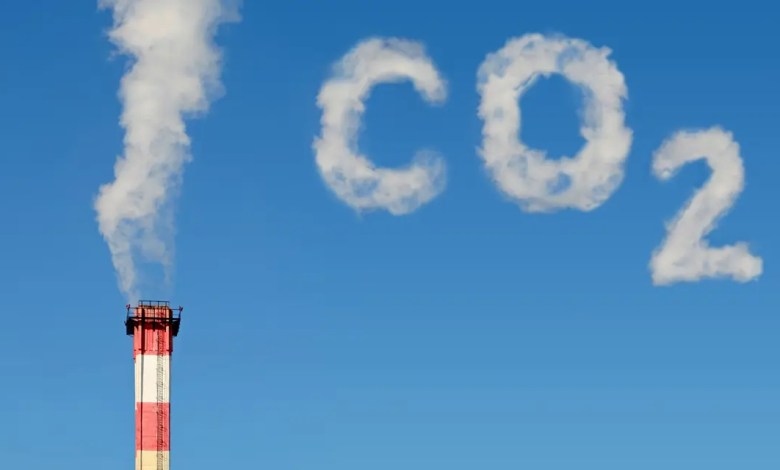 مسؤولية الفرد تجاه المجتمع
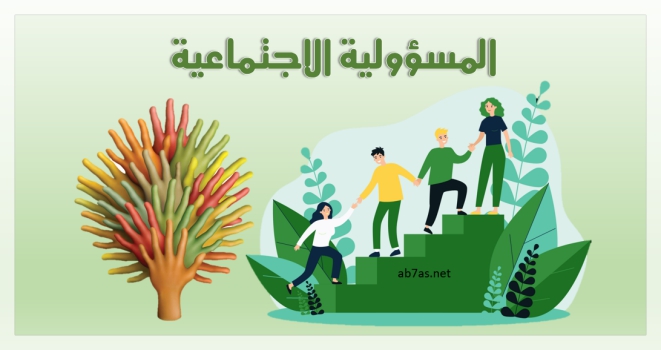 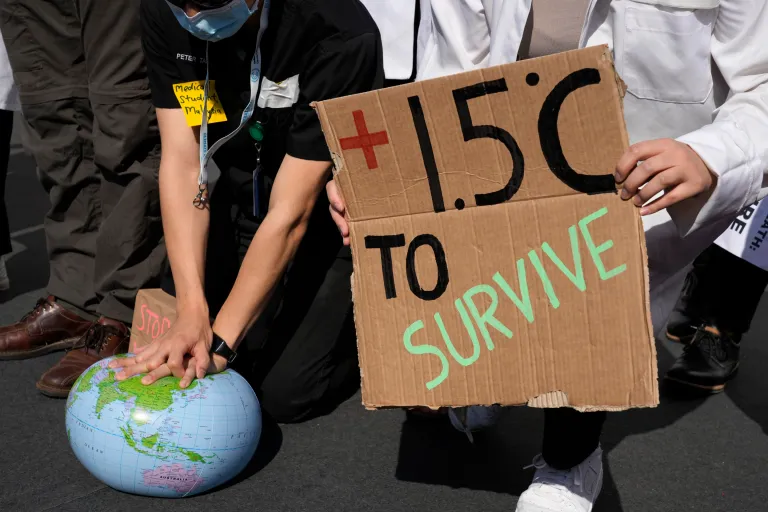 كيف يمكن تقليل التلوث البيئي ؟
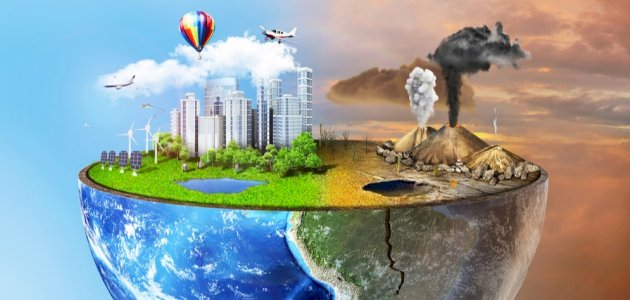 كيف يساهم التشجير في الحفاظ على البيئة؟
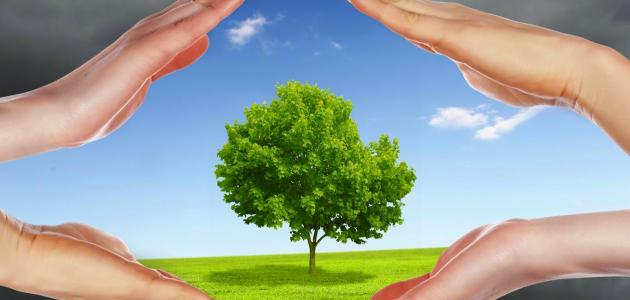 ما فوائد تشجير المدن؟
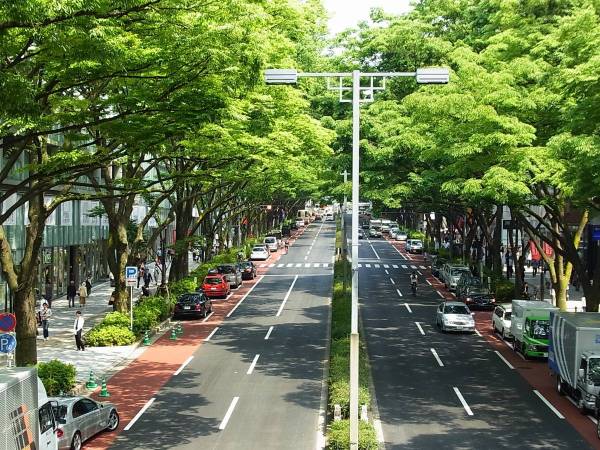 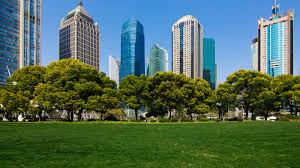 1- السيطرة على المناخ
 2- حواجز للصوت ومصدات للرياح 
3-  الحفاظ على صحة الإنسان وتقليل التلوث
 4- مأوى للكائنات الحية
 5- تنمية الاقتصاد
مكونات خشب الاشجار
1-  الكربون 50%
2- الأكسجين ويمثل 42%
3- والهيدروجين ويمثل 6%
4-  النتروجين ويمثل 1%
5-مواد معدنية مختلفة وتمثل 1% أيضاً.
والشجرة الواحدة تمتص سنويا ما بين 10 و 50 كغم من غاز ثاني أكسيد الكربون. وتختلف سعة تخزين الكربون بالشجرة حسب النوع، والعمر، والنمو.
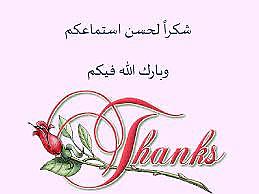